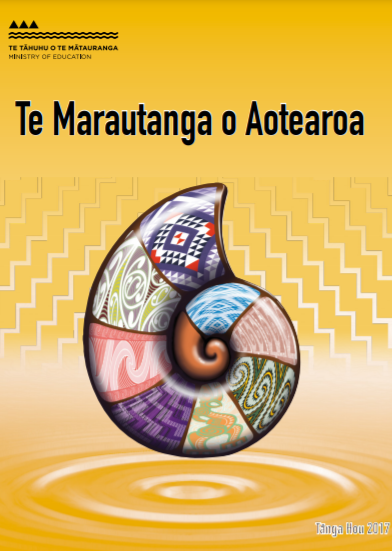 Te Marautanga o Aotearoa describes the essential knowledge, skills, values and attitudes appropriate to Māori-medium schools.
Following are the first few pages of Te marautanga (curriculum) o Aotearoa.

Just thinking ‘out loud’ here, but what aspects can we take from here to help reframe our thinking around courses, units, resources and activities?

Annotations and thoughts by Sue de Lautour, Drive Resources
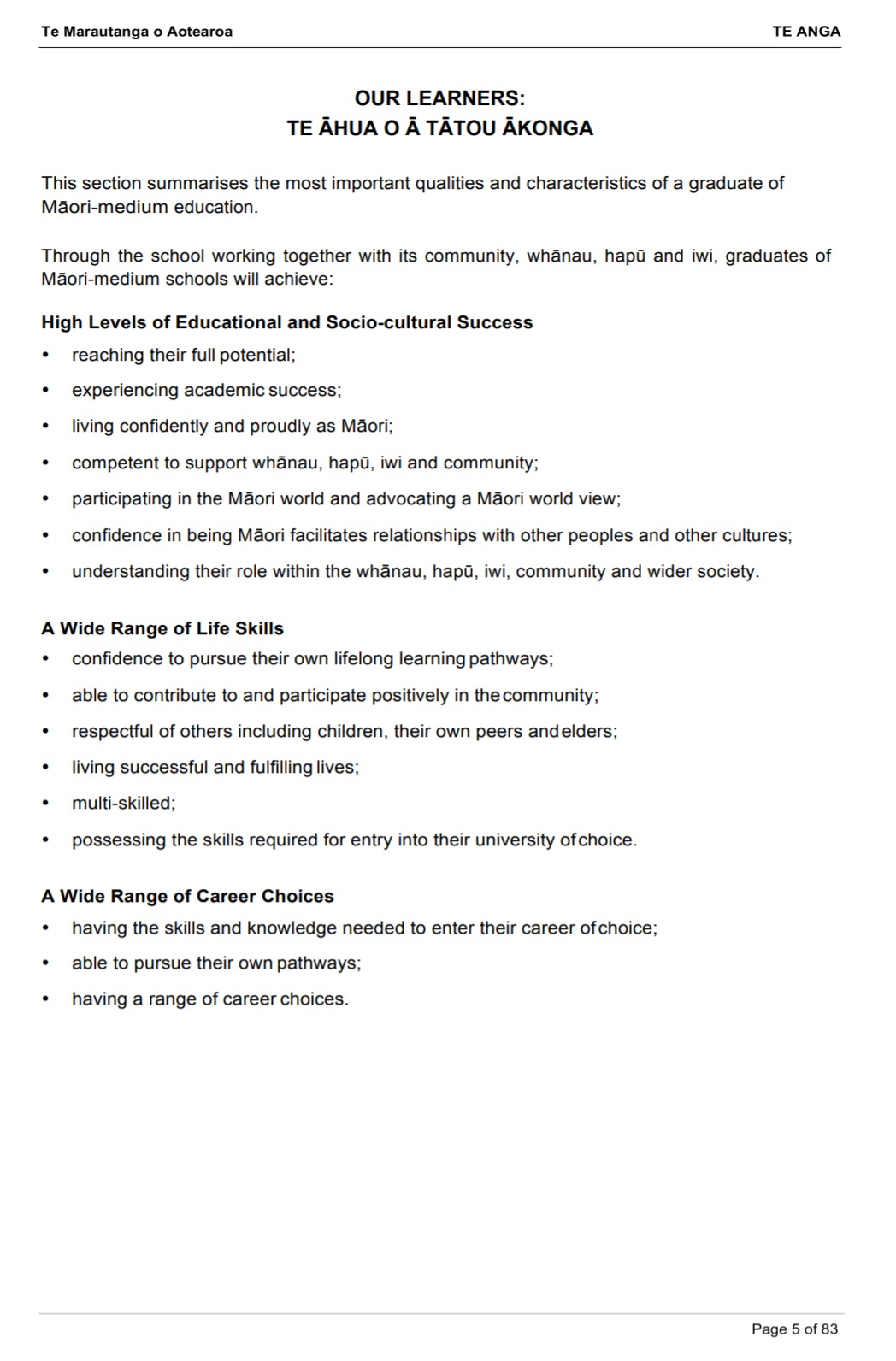 Supporters of and pride in Māori and wider society
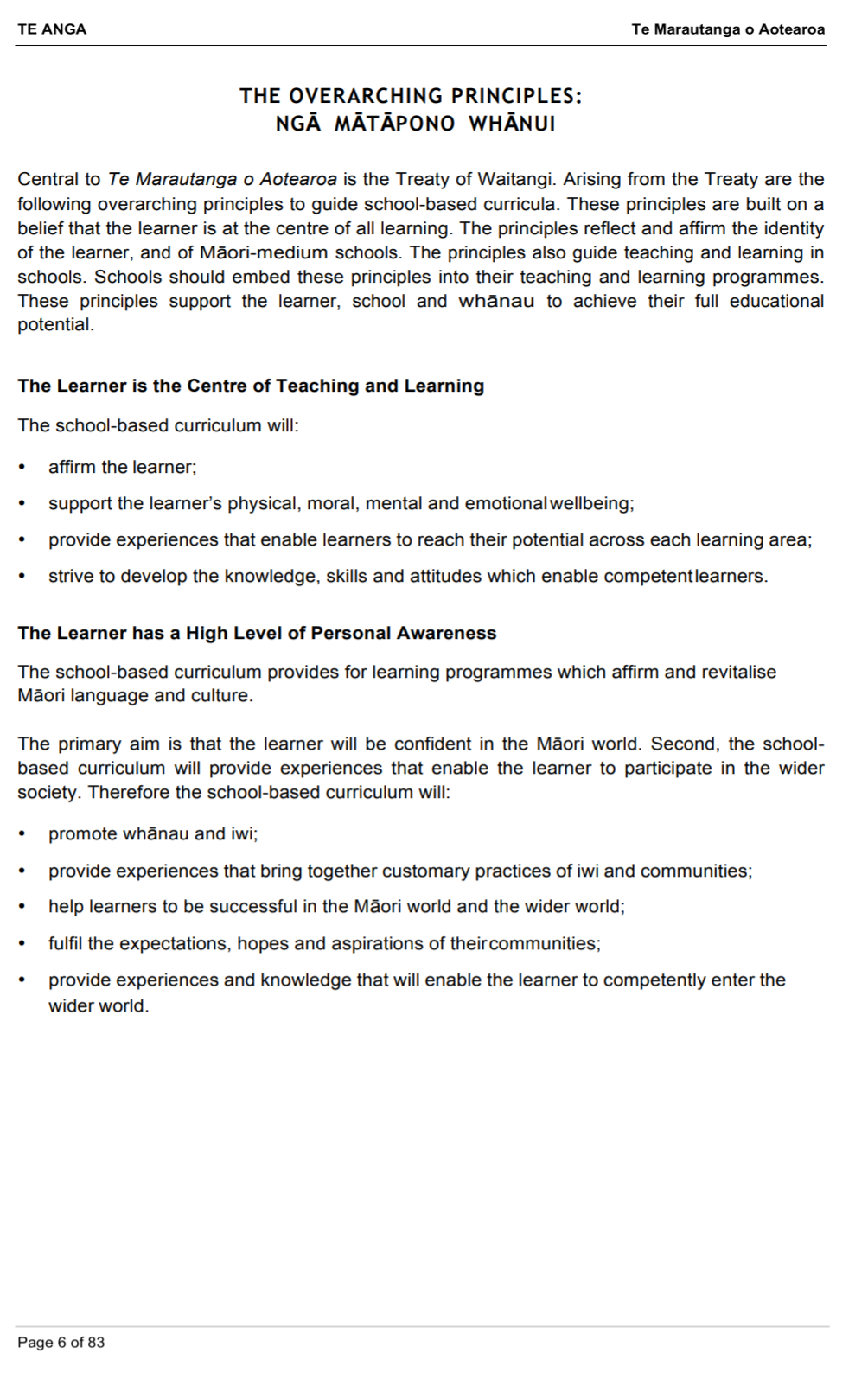 Whanau, iwi, community
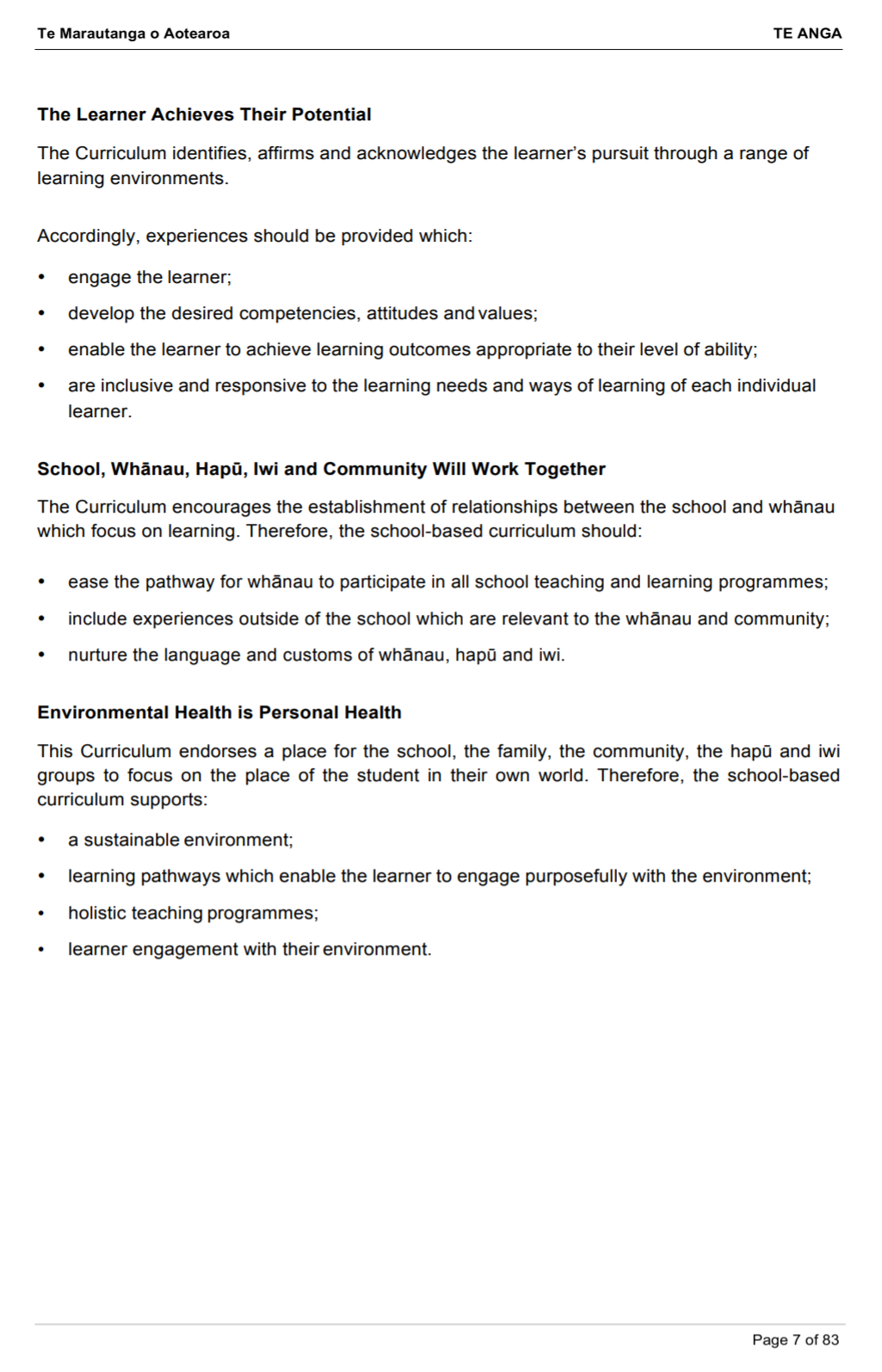 Individual learning needs and styles.
Relationships outside the classroom
Environment
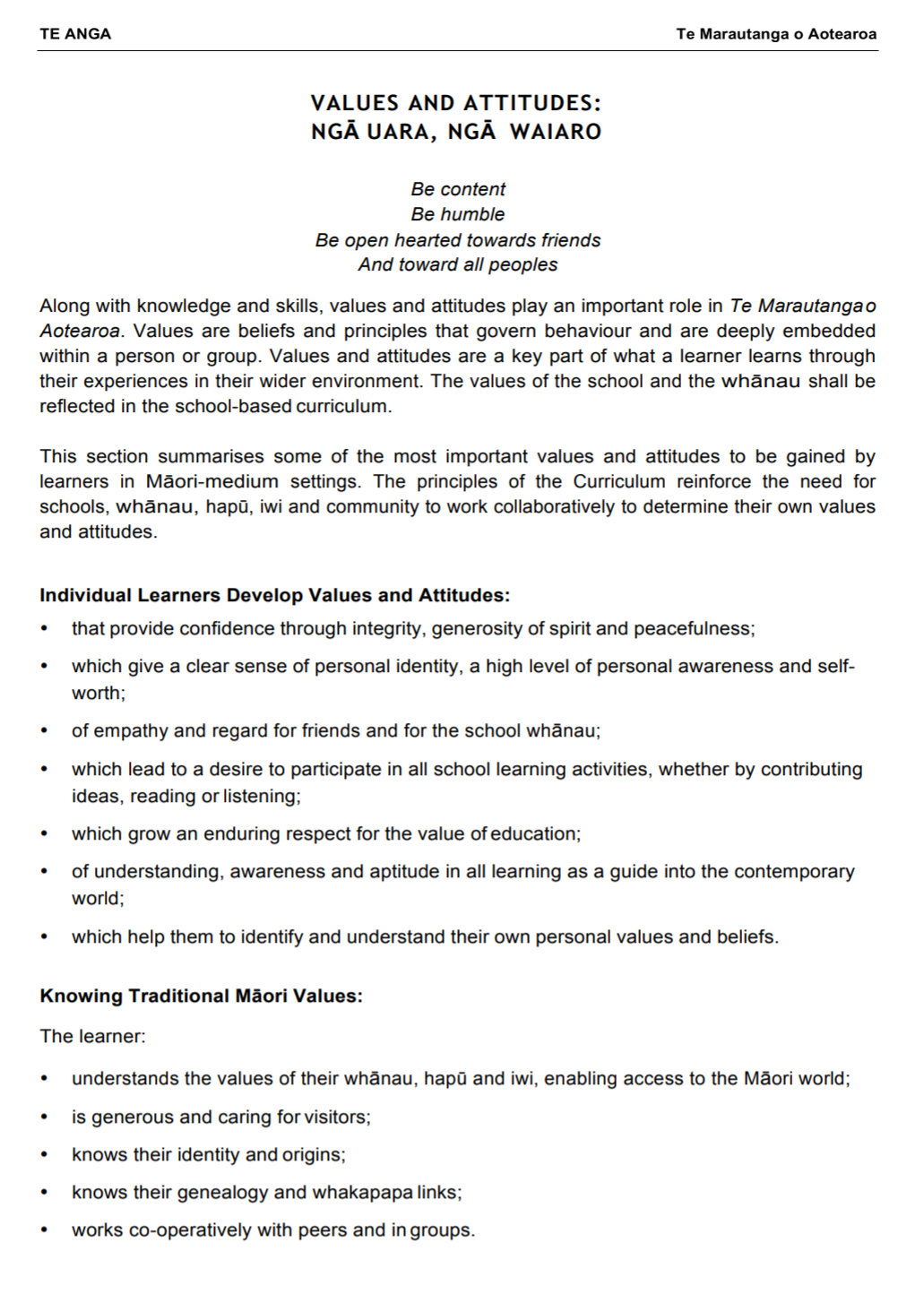 Personal identity,values, beliefs, awareness, self-worth.
Identity, origins, whakapapa
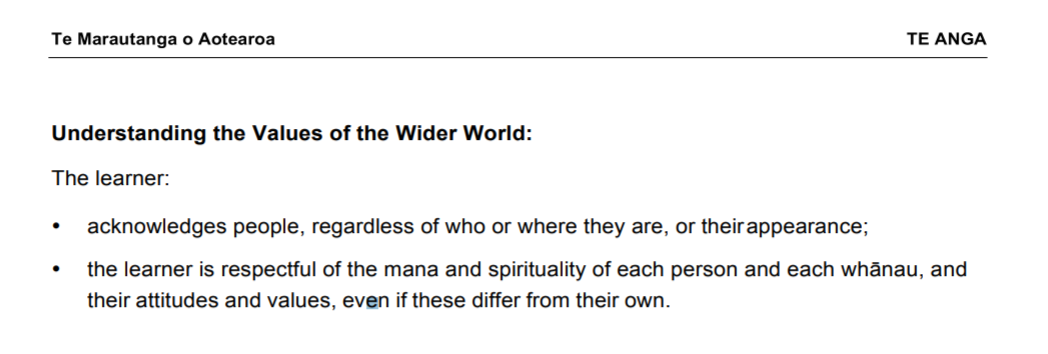 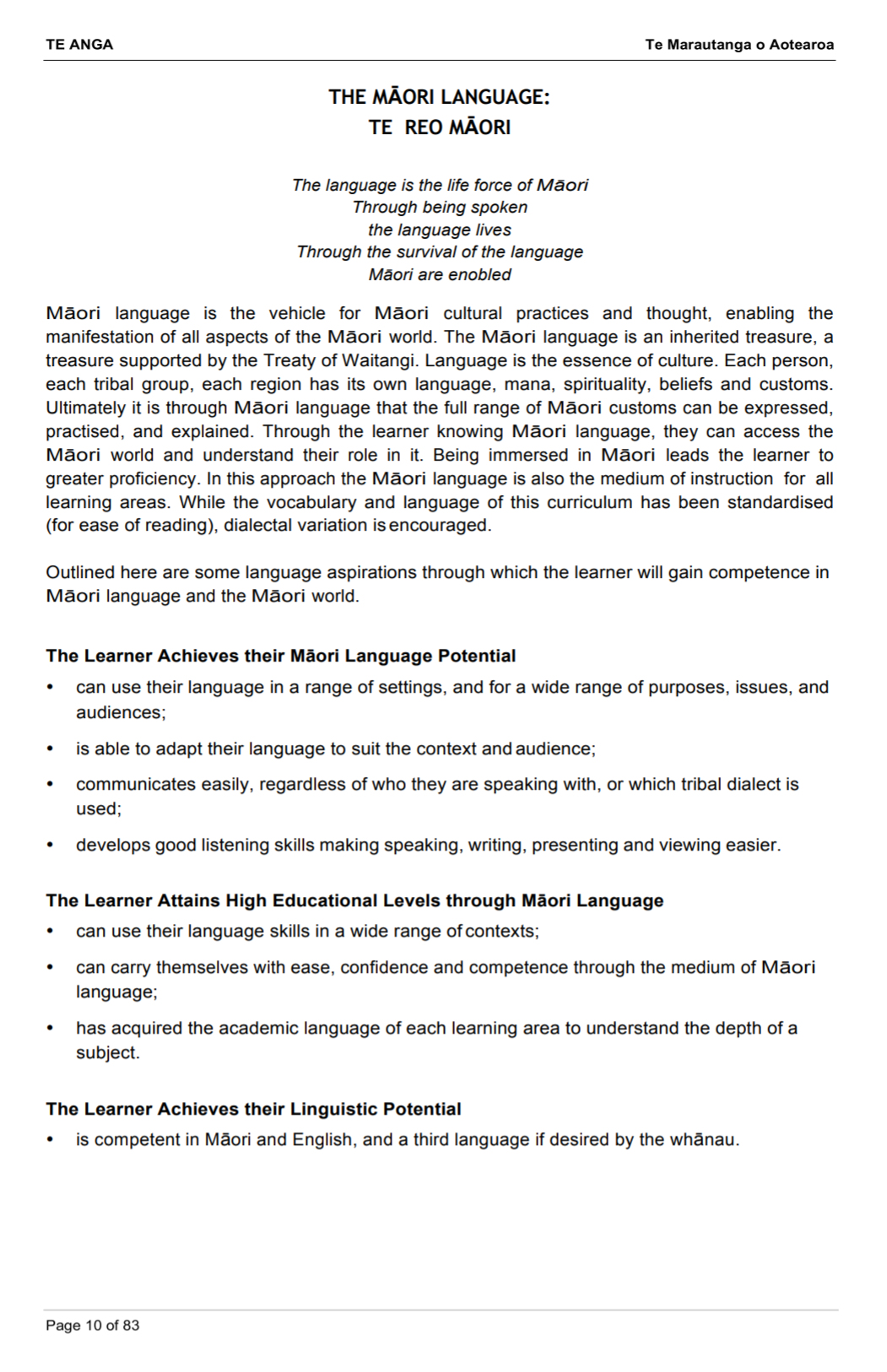 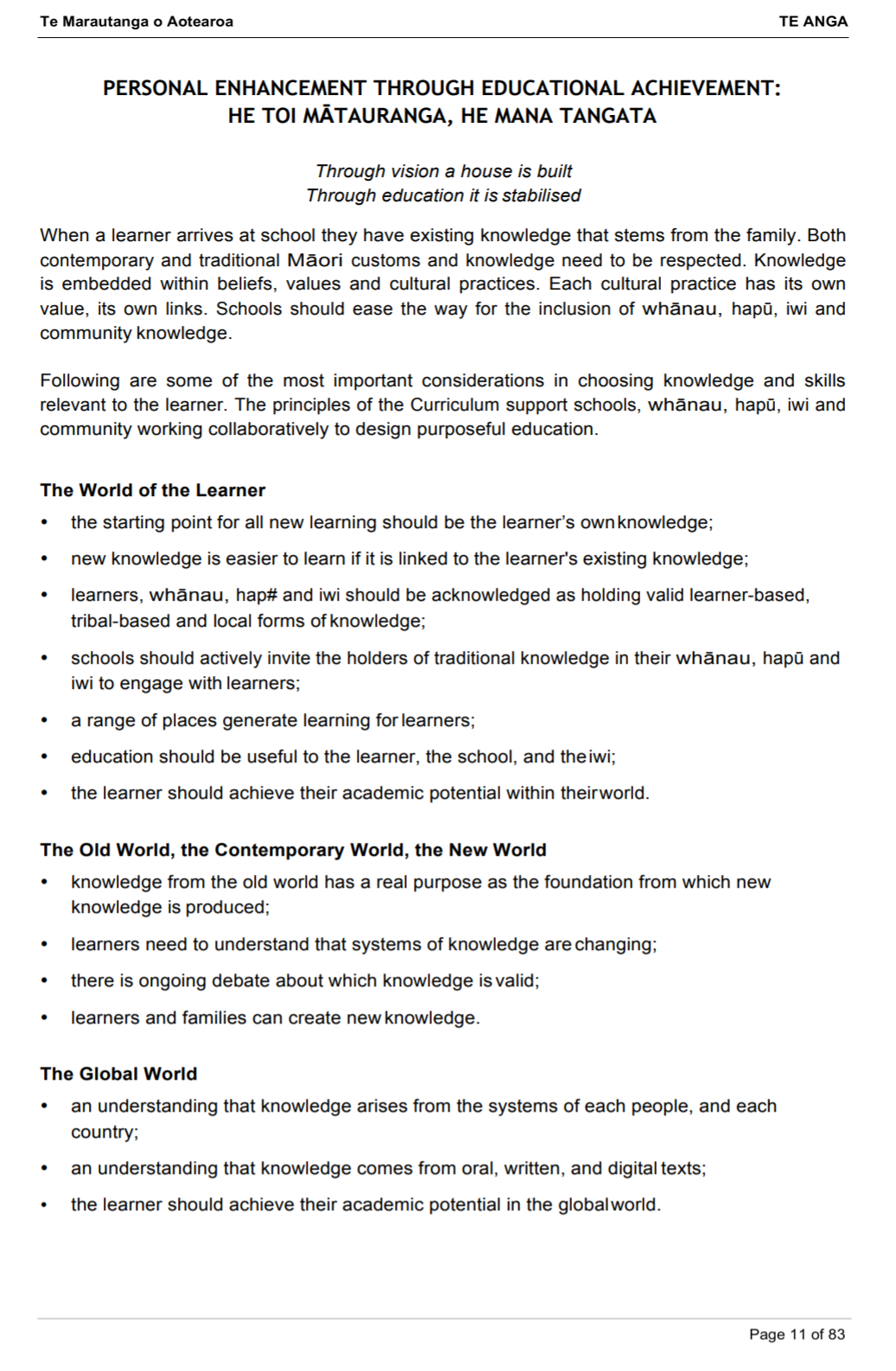 Noting why we need this skill/knowledge out in the real world.
Lots of potential here.
Interesting.  What does it mean?
Compare Mātauranga Māori aspects to those from other cultures. Eg stars of Matariki.
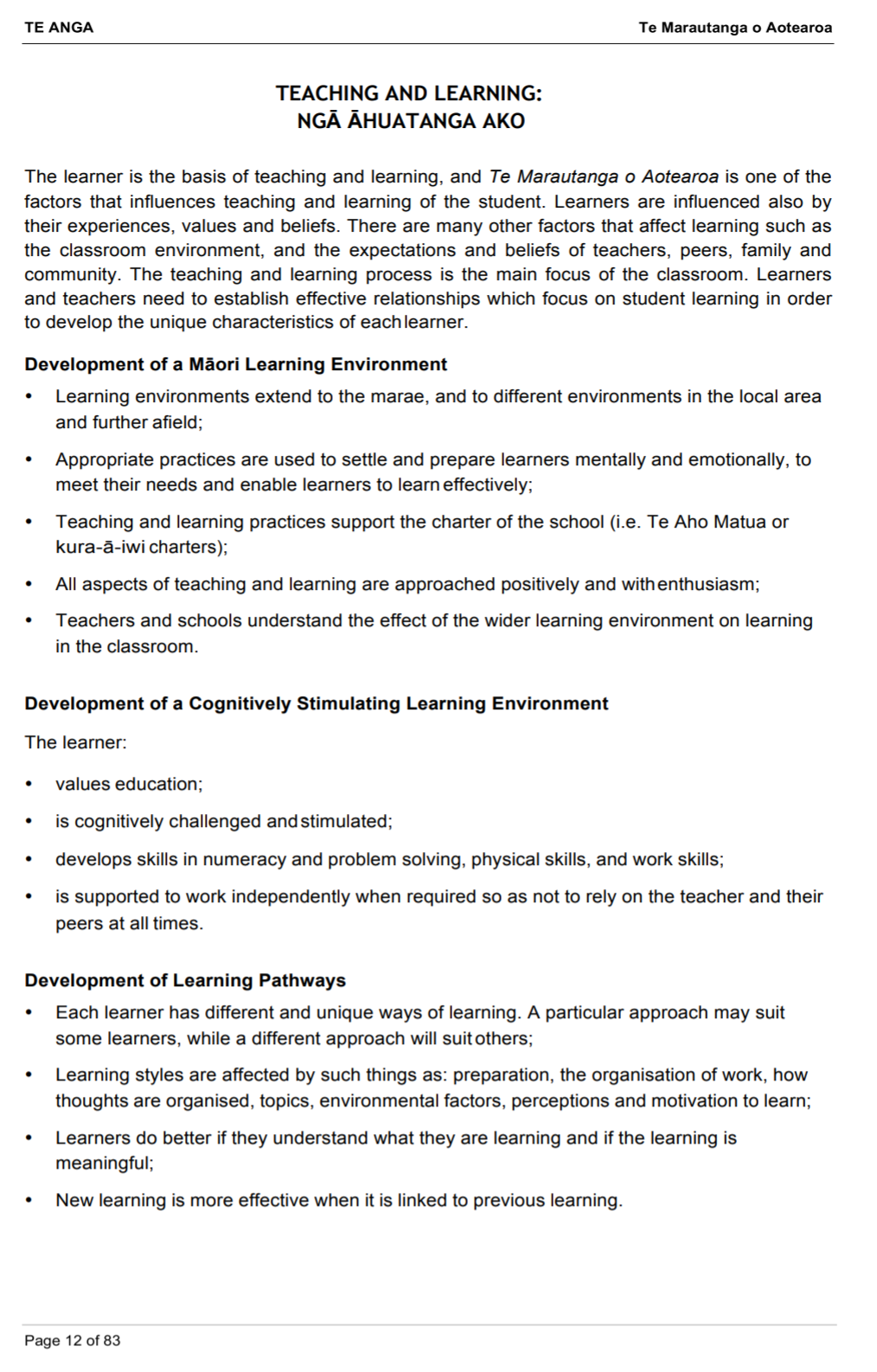 Learning outside the classroom.
Keep it meaningful
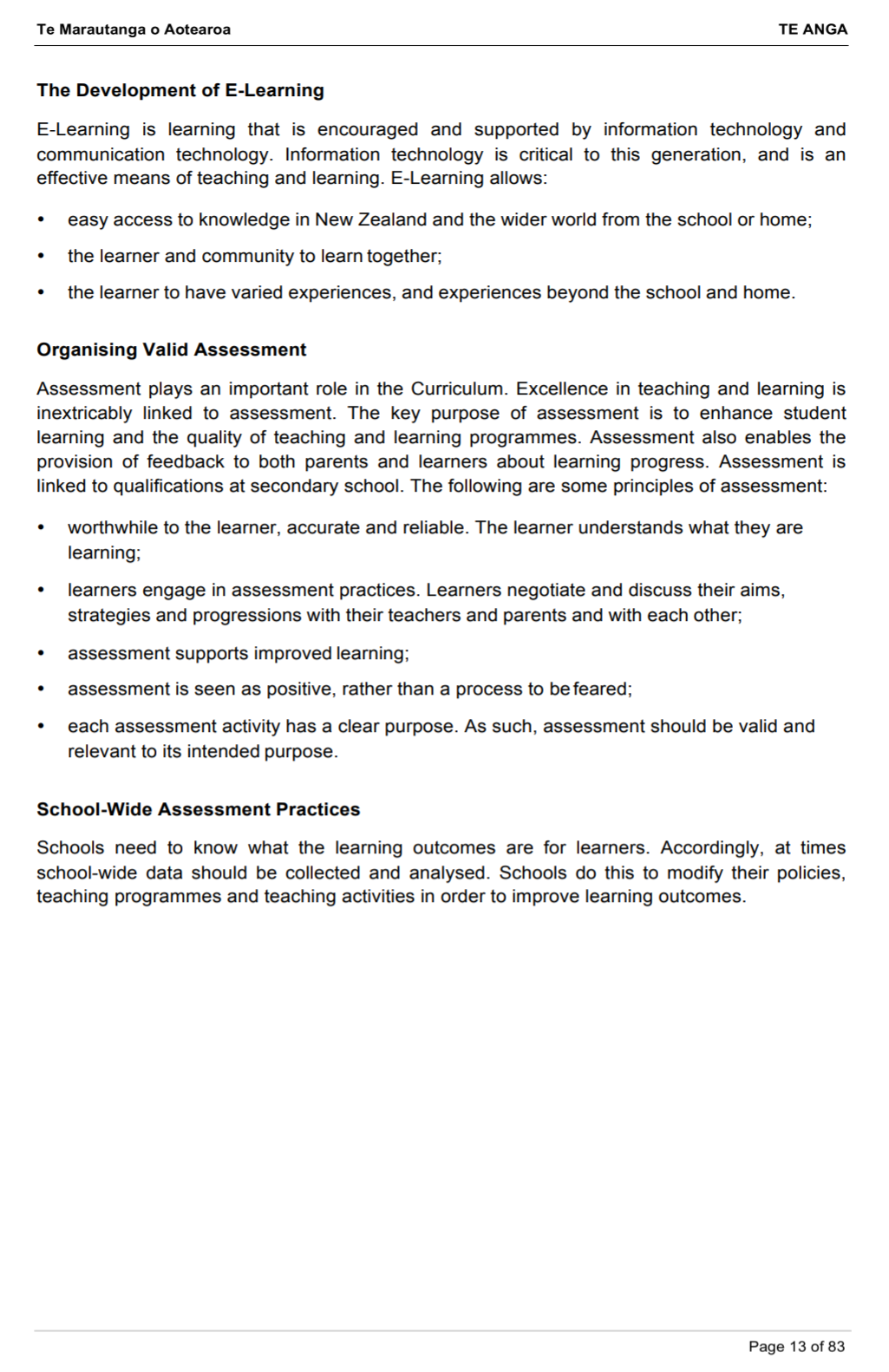 Students understand process, the learning.